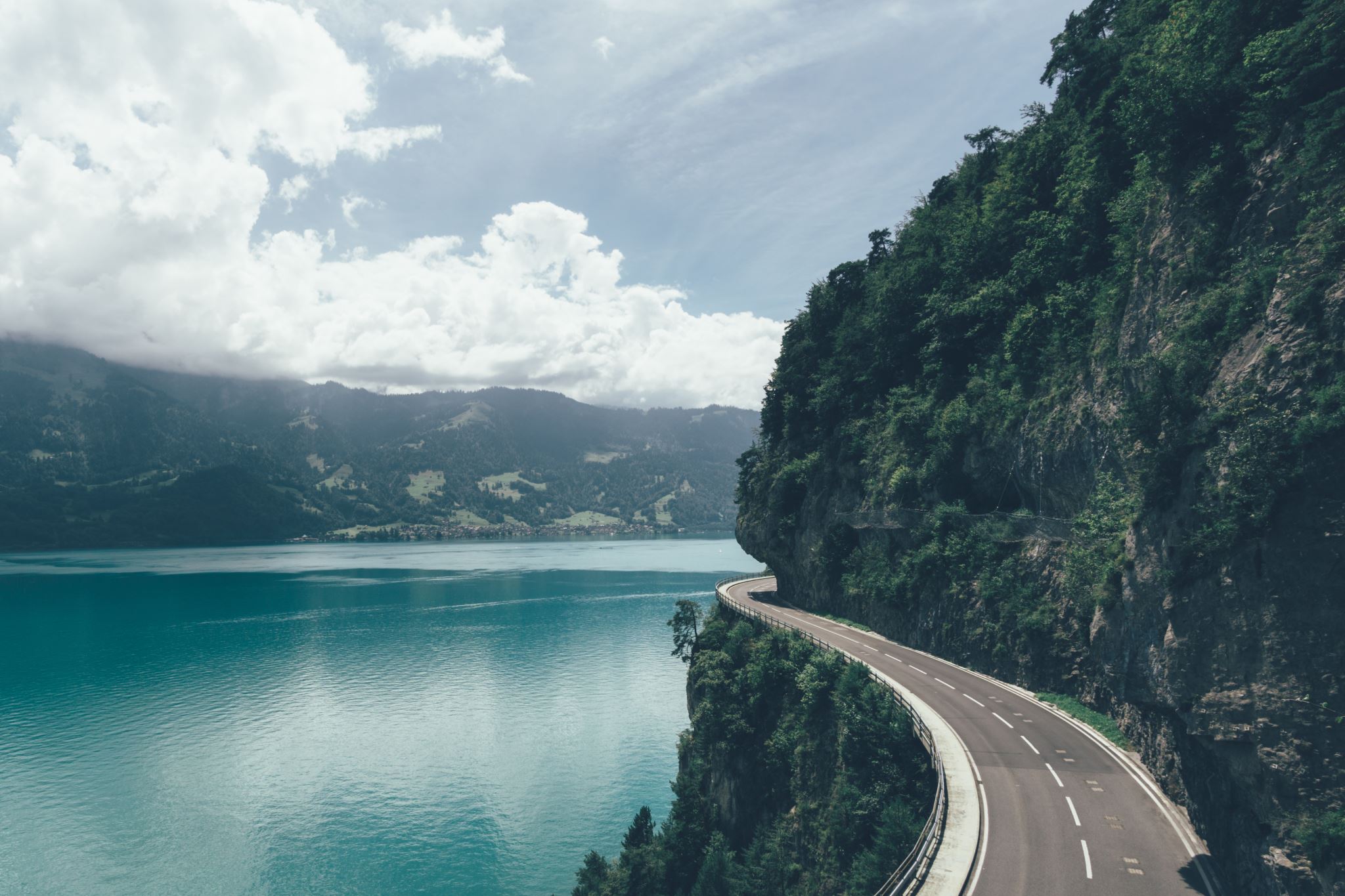 Roadmap for Strategy development
Further questions / comments: ACSG@unhcr.org
[Speaker Notes: So, now we know a few of the building blocs of the strategy and the vehicle that will take us the rest of the way what does this look like? 
We are in the   initial stages of the conceptualizing of the strategy, we are taking every opportunity to talk at the initial stages 
We are preparing a roadmap of key consultations, however, this will be supplemented throughout the year with additional opportunities as they present themselves. 
Thank you to everyone that contributed to the questions that were part of the registration for this webinar, it already gives us food for thought. 

We thank you for the contributions you have provided in the registration form for this consultation which provided useful suggestions for elements and concepts for the scope, the vision definition, the principles and objectives of the policy.
Scope: of the strategy – broad, not just limited to RSD but access to asylum, asylum systems (reception, registration RSD and documentation) not just RSD
Vision: Sustainability,
Principles: User centered approaches (Information, Asylum seeker & refugee contribution), whole of society (Localization, participatory: holistic stakeholder identification, protection dividend), Inclusive (non-discriminatory access for vulnerability), Rights based (right to seek asylum, asylum precondition to attaining rights so efficiency required); Context specific
Objectives: Fairness of decisions, complete RSD systems (FI, appeal, judicial review)
Actions: Partnerships throughout programme cycle (inclusive working groups – civil society and development), Communications (information provision, 2-way), implementation of UNHCRs supervisory responsibility, contribution of legal aid, 


See timeline other elements will be added as opportunities arise 

Key parts – key sections could be Context, Vision (ToC), guiding principles, strategic approaches & tools, enabling actions and call to action.]